Cells
GHS S1
Cell Structure
Page
1
2
3
4
5
Cell Parts
Types of Animal Cells
Large surface area, for oxygen to pass through
Contains haemoglobin, which joins with oxygen
Long
Connections at each end
Can carry electrical signals
red blood cell
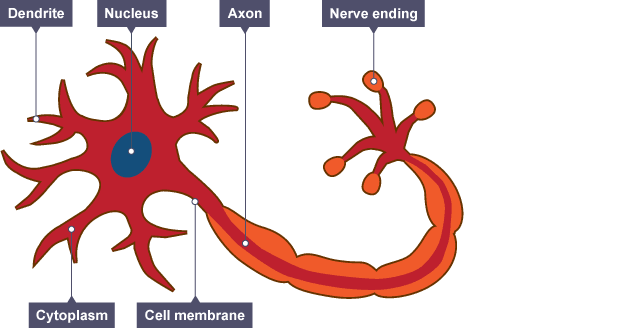 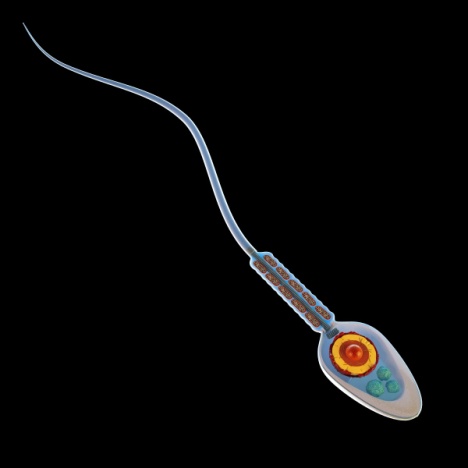 Long tail for swimming
Head for getting into the female cell
nerve cell
sperm cell
Types of Plant Cells
Hollow tubes to transport water
Large surface area to absorb water
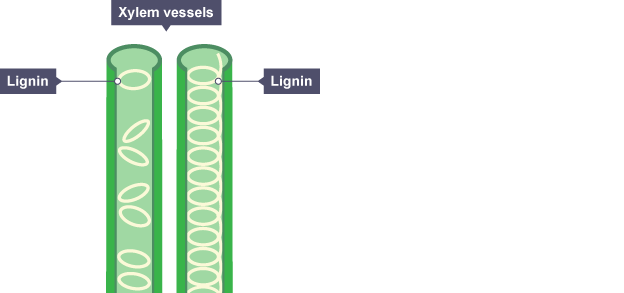 root hair cell
Lots of chloroplasts to absorb light for photosynthesis
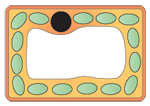 xylem
pallisade cell